An Approach for Partnership Across Community and VA/DoD for SMVF Suicide Prevention
Lisa Sullivan, @StopTXSuicides – Texas Suicide Prevention Council
Merily Keller, @StopTXSuicides, Texas Suicide Prevention Council
Perry Jefferies, TexVet Initiative
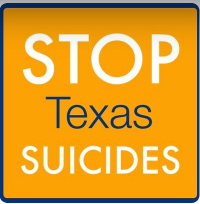 8/1/17
Enhancing SMVF Community Supports for Suicide Prevention
Objective: 
Provide (and evaluate) community resources in SMVF connected communities, the necessary tools/skills to improve suicide prevention outcomes: 
Prevention 
Intervention
Lethal means awareness 
Utilize existing resources and partnerships to ensure programs are: 
Relevant to local communities
Improve community collaboration effectiveness
Leverage to support and benefit from complementary approaches
Aligned with the CDC Preventing Suicide Technical Package, Texas State Suicide Prevention Plan, NSSP, Texas Suicide Prevention Council,  and the state-wide commitment to the Zero Suicide framework 
Sustainable over time
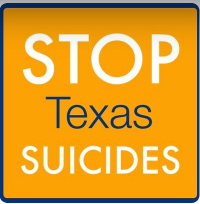 8/1/17
Military/Veteran Community Support
Target areas with SMVF dense populations AND Texas Suicide Prevention Coalition readiness 
Focus on best practice trainings and programs already adopted in Texas 
Develop and disseminate media, social media campaigns targeting SMVF community organizations 
Results in community strategies to envelop SMVF populations to complement DoD and VA programming
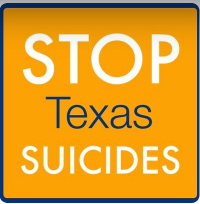 8/1/17
Zero Suicide in Texas
Zero Suicides in Systems 
A commitment to suicide prevention in health and behavioral health care systems
Includes a specific set of tools and strategies (concept and practice)
39 Suicide Prevention Coordinators at LMHAs across state/ state hospitals
23 Local Mental Health Authorities participating to be Suicide Safe Care Centers
Texas is being used as a model to train all of the SAMHSA GovProject Officers
Public Awareness
Texas suicide prevention website, bilingual print materials, suicide prevention toolkits, newsletters , exhibits, 17 youth videos about health and hope & discussion guide and easy to use Apps.
Training & Tools
Best Practice Based Training 
Workforce Survey, Screening & Assessment Tools
ZEST Toolkit
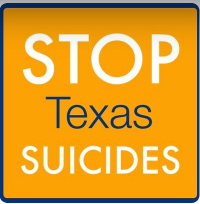 8/1/17
Suicide Safe Care Model and Texas Suicide Prevention Council
Suicide Safe Care State
Council and its 25+ State Partners
Suicide Safe Care Community
30+ Local SP Coalitions
Suicide Safe Care Centers
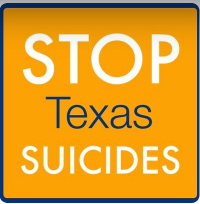 Texas Suicide Prevention Council
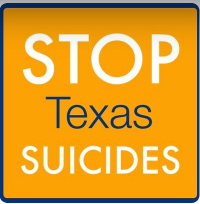 Local Mental Health Authorities Participating in ZEST
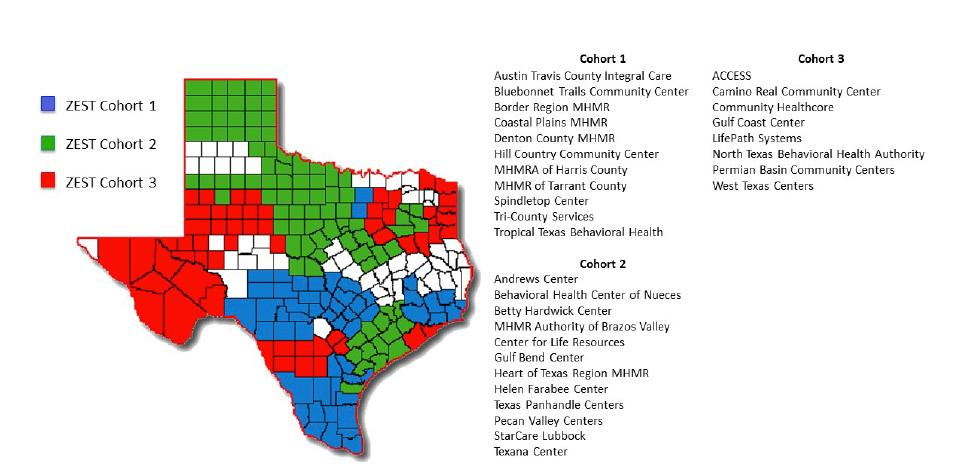 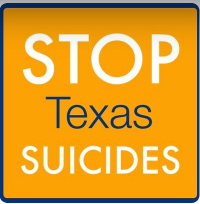 8/1/17
Texas Suicide Prevention Council
The Texas Suicide Prevention Council 
One of the longest serving Suicide Prevention Councils in the nation 
A member of the SMVF State Team
Community implementation partner for Zero Suicide in Texas 
Responsible for the Texas State Suicide Prevention Plan 
Approximately 30 state partners 
Includes: TexVet, Texas Military Department, Texas Veterans Commission- MVPN and VMHP, U.S. Coast Guard Employee Assistance Program, Texas Health and Human Services, Texas Education Agency, Texas Dept. of Family and Protective Services, Texas Department of Health Services. 
Approximately 30 local coalitions throughout Texas
Includes:  
Bell County (Ft. Hood), Over 100 members 
Alamo Area Teen Suicide Prevention Coalition (San Antonio)
El Paso and West Texas Suicide Prevention Coalition (Ft. Bliss Area)
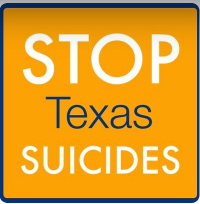 8/1/17
Texas Veterans Commission and VMHP
8/1/17
Veterans Mental Health Program and Military Veteran Peer Network
37 Full-Time Peer Service Coordinators across Texas 
Co-located with Texas Local Mental Health Authorities  (LMHAs) 
Zero Suicide 
ASK Trained 
CRP Trained (Sep 2017)
8/1/17
TVC’s Veterans Mental Health Program and Military Veteran Peer Network
VMHP
Trains and provides technical assistance to SMVF peers, licensed mental health providers, mental health organizations, community and faith-based organizations and state agencies on the impacts of military-related trauma and the individuals who have been MTA affected. 
Includes Criminal  Justice and diversion programs for justice involved veterans using GAINS Center SIM
MVPN 
Recipient:  VA Abraham Lincoln Pillar of Excellence Award for Innovative State Program  in 2015 
Peer to Peer Support through training, technical assistance and certification to Local Mental Health Authority-based MVPN Peer Service Coordinators to create a statewide network of military trauma-affected Veteran peer support
37 Full-time Peer Service Coordinators across Texas
Train and support a extensive peer network
Peer Service Coordinators are co-located with Texas Local Mental Health Authorities  (LMHAs) to provide direct referral to mental health care when needed
Most LMHAs are Zero Suicide sites 
Provider Network: 
Encourages and engages licensed mental health providers to create a Learning Collaborative surrounding SMVF topics, emerging best practices for SMVF, and developing cultural competency in working with SMVF communities. 
Community Partner/ Faith-based Collaborations: 
@StopTXSuicides and Texas Suicide Prevention Council to support community initiatives 
TexVet Initiative 
 State Partners include Texas Workforce Commission,  Health and Human Services, among others
8/1/17
MVPN Peer Service Coordinator Service Areas
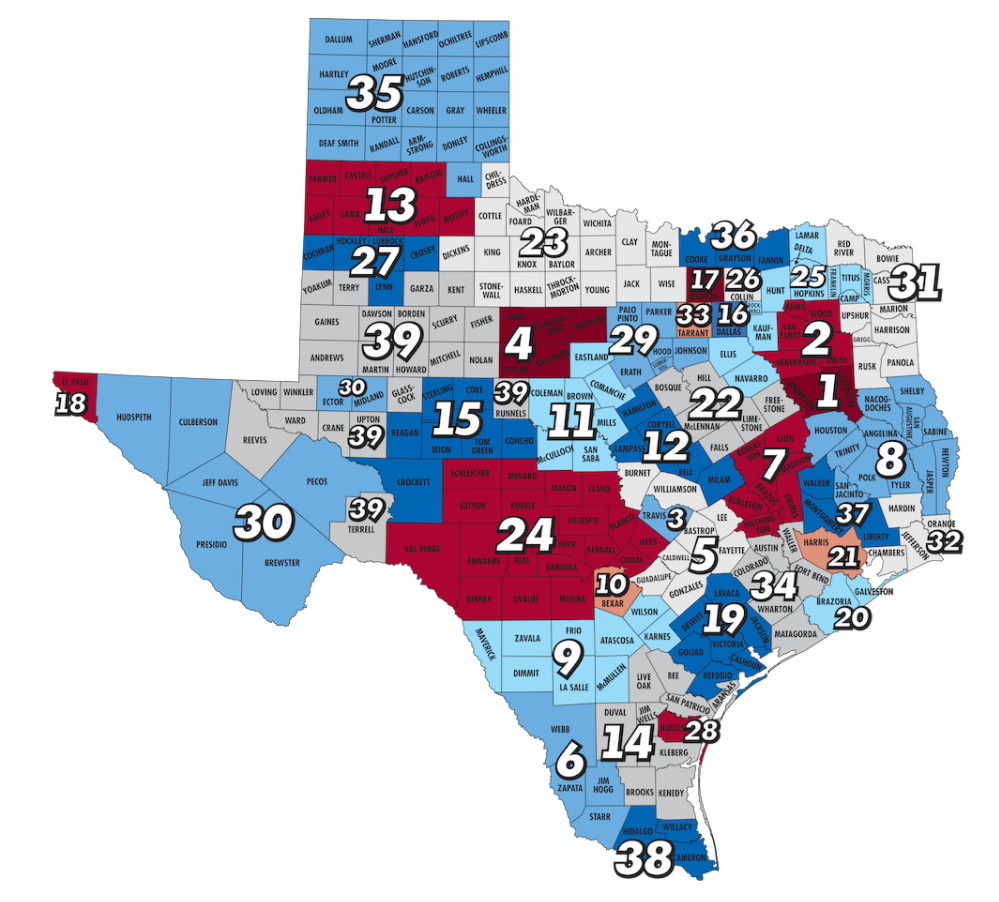 8/1/17
Veteran Mental Health Program: Clay Hunt Act
VMHP is the community partner organizations selected to help the VA to implement their pilot in VISN 17 
Bexar County 
MVPN Peer Service Coordinator directly supports this effort with Chief Mental Health Officer and Suicide Prevention Coordinator at Audie Murphy VA Hospital 
Houston
MVPN PSC helping VISN 16 with implementation of their pilot at Michael De Bakey VA Hospital
8/1/17
VMHP Outcomes and Summary
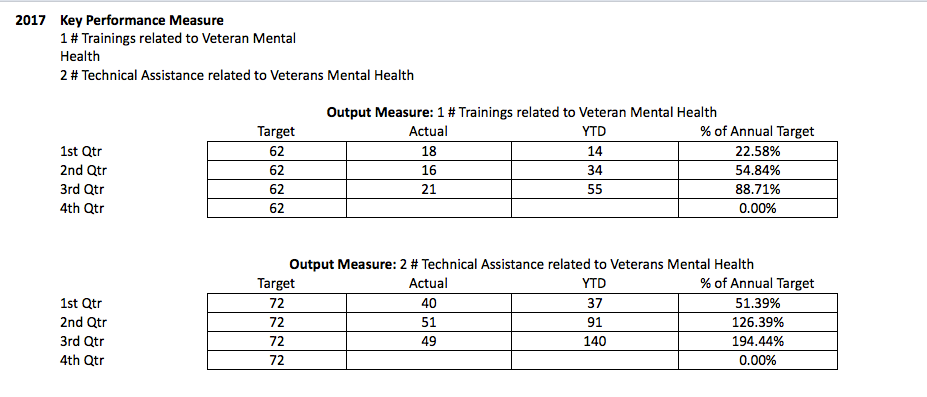 8/1/17
VMHP Outcomes and Summary
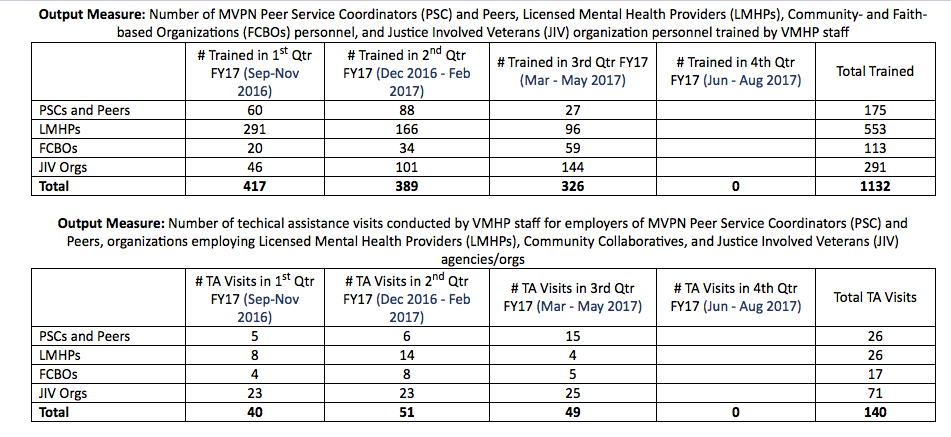 8/1/17
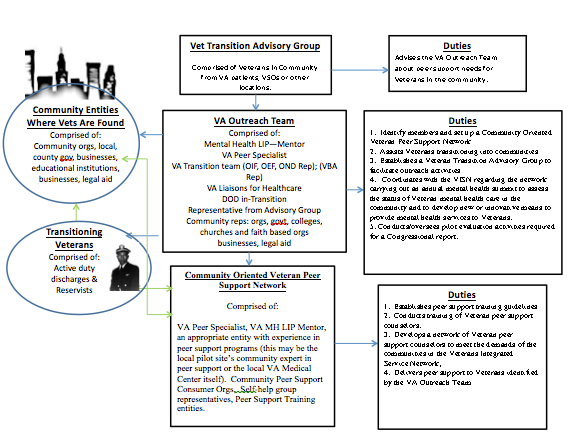 8/1/17
Pilot Program
Utilize a community-centered strategy aligned with the CDC Preventing Suicide Technical Package,  Zero Suicide, NSSP, Texas State Suicide Prevention Plan to impact outcomes for SMVF communities. 
Leverage across existing networks to benefit SMVF community caregivers throughout the Texas infrastructure
MVPN, VMHP
Texas Suicide Prevention Coalitions and State Partners
Local Mental Health Authorities (LMHAs) 
Texas Workforce Boards 
Education Service Center Regions
To bring evidence-informed, best practice standards to areas with significant SMVF populations into community resources
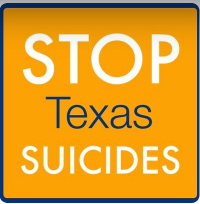 8/1/17
Pilot Program Elements and CDC Crosswalk
Strengthen Economic Supports
Train workforce system partners and SMVF employers in community gatekeeper skills 
Strengthen Access and Delivery of Suicide Care 
Zero Suicide in Texas 
Create Protective Environments
CALM (lethal means training)
C-SSRS (screening)
Statewide media, social media campaign targeting men and lethal means: 
Gun Shop Project, Man Therapy,  Is Your Safety On? 
Texas Suicide Safer Schools Model  
Teach Coping and Problem Solving Skills
Strengthen outreach initiatives to grow participation in resiliency, social-emotional learning, and parenting/family programs offered in SMVF communities
Promote Connectedness 
Strengthen communications partnerships with MVPN, TexVet, others to enhance promotion related to  socialization opportunities, resiliency.  
Identify and Support People at Risk 
ASK Gatekeeper Training in SMVF community supports 
BCBT in SMVF community supports 
Crisis Response Planning in SMVF community supports  
Applied Suicide Intervention Skills Training (ASIST) in SMVF community supports 
Lessen Harms and Prevent Future Risk 
Strengthen safe reporting and messaging about suicide through existing outreach channels
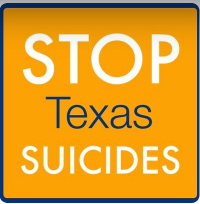 8/1/17
Texas Suicide Prevention Council SMVF Community Initiatives 2016-2017
Added 3 SMVF members to the Texas Suicide Prevention Council 
Approx. 20% of our Twitter followers are directly serving SMVF or are SMVF connected
Enhanced SMVF content at  #TxSP16: 
DSPO, VA, TVC, TMD, SMVF exhibitors (approx. 20% of all exhibitors were SMVF connected)
2 Day BCBT training with Dr. Craig Bryan, National Center for Veterans Studies 
Zero Suicide Update and ASK Training  for MVPN at Texas Veterans Commission annual conference
Developed military/veteran video content for Stories of Help and Hope 
Military Spouse: http://www.texassuicideprevention.org/training/video-training-lessons-guides/stories-of-help/
Veteran:  http://www.texassuicideprevention.org/training/video-training-lessons-guides/stories-of-help/
Participates in the SMVF Academy Team 
Collaborated to host ASIST training for community members who support SMVF in San Antonio 
Collaborated on ASIST Training for ARNG at Camp Mabry, Texas 
Outreach to veterans organizations to improve awareness of SMVF suicide prevention
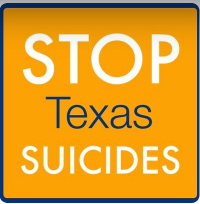 8/1/17
Demonstrated Need: SMVF Community Outcomes
2013: “Understanding PTSD Among Military Members in Civilian Communities” (Dr. Craig Bryan – National Center for Veterans Studies). 
Co-hosted with Texas Governor’s Commission for Women 
Attended by 300 participants 
Not directed to military or VA personnel
30% indicated they worked with 75 or more SMVF connected persons annually. 
7,500+ SMVF persons reached in the Dallas area annually
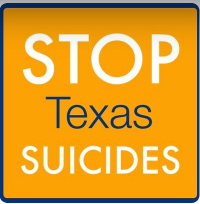 8/1/17
ASIST for SMVF Community CaregiversJune 2017
Approximately how many SMVF connected persons do you typically work with each week?
8/1/17
Integrating Suicide Prevention for SMVF Community Supports
MVPN
Education Service Centers
Texas Suicide
Prevention Council, State Partners and Local Coalitions
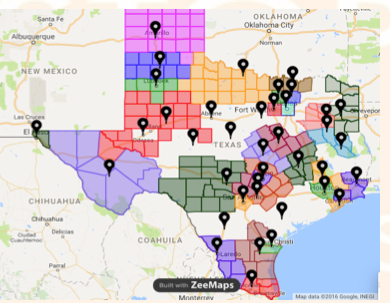 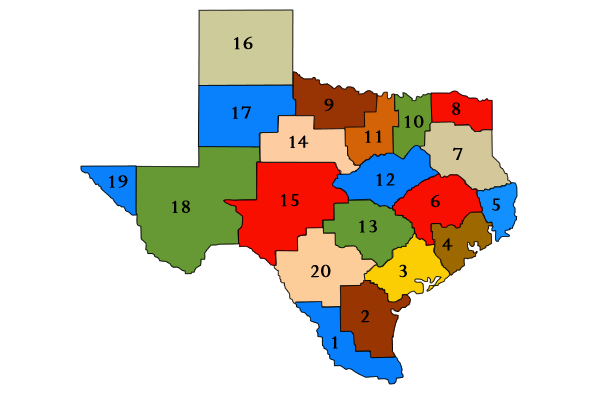 SMVF Communities
Workforce Development Boards
LMHAs
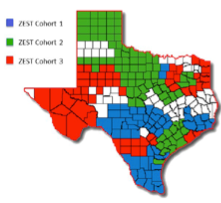 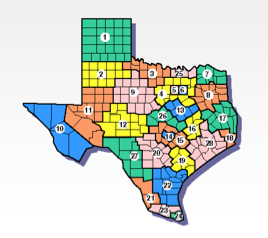 8/1/17
Summary
Current engagement, strong TVC programs (especially VMHP), and community connections through the Texas Suicide Prevention Council offer an opportunity to enhance and augment existing SMVF-centered programming
Texas has a far-reaching, existing geographical infrastructure that can enable deployment of this pilot more cost effectively 
Pilot program requires collaboration and contributions across a wide path of entities that touch SMVF where they live, work, and play
Evaluation is a critical component to be designed to address CDC, DoD, TxSSP, ZEST and other criteria
Through a coordinated pilot rather than the current “ad-hoc” approach, a more effective and efficient strategy can be deployed and evaluated. 
Scalability and applicability beyond the targeted geography and SMVF may be possible as lessons are learned and outcomes evaluated.
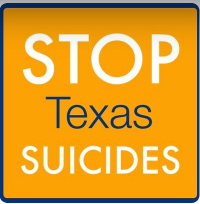 8/1/17